Operating Systems & Final Project Overview
Gearing up for Finals Week, The Software Stack, Overview of Operating Systems, Final Project Overview
Lecture Outline
Gearing up for Finals Week
Study Plan Outline and Tips for Success

The Software Stack
Roadmap of Hardware and Software Components

Overview of Operating Systems
Abstraction, Protection, Processes, Virtual Memory

Final Project Overview
E-Portfolio Details and Topics Brainstorming
2
Gearing up for Finals Week
Revisit and reassess your goals each day
Break-up into different levels—minimal, solid, reach

Have an accountability buddy
Study groups or working sessions—having someone who can help you stay motivated, accountable, and avoid procrastination

Recall Bloom’s Taxonomy
How is your preparation involving higher level thinking skills?
Stick to a routine
Provides normalcy & structure for maintaining sleep and wellness
3
Planning for Success on Finals Week
In groups, discuss the following for 4-6 minutes:

What are some metacognitive strategies that you plan on using to succeed in finals week?
How can you stay disciplined or keep yourself accountable in applying these metacognitive skills?

In terms of academic and metacognitive subjects, what are your strengths and weaknesses going into finals?
How can you cultivate your strengths and improve the areas you are weaker in?
4
Developing a Plan for Finals Week
First, list the commitments that you have for finals week (final exams, final projects, presentations, etc.)

Then, outline the steps that you’ll need to follow to complete those tasks
Be specific with these steps — instead of “review derivatives,” add detail about the how: “Review lecture slides and examples on derivatives and redo five derivative problems on WebAssign”

Lastly, add dates to when you will work on and complete each of the steps (be realistic here!)
Add these to your calendar
5
Lecture Outline
Gearing up for Finals Week
Study Plan Outline and Tips for Success

The Software Stack
Roadmap of Hardware and Software Components

Overview of Operating Systems
Abstraction, Protection, Processes, Virtual Memory

Final Project Overview
E-Portfolio Details and Topics Brainstorming
6
Roadmap
High-Level Language
Intermediate Language(s)
Assembly Language
Operating System
SOFTWARE
Machine Code
HARDWARE
Computer
Memory
CPU
ALU
PC
Basic Logic Gates
NAND
7
Roadmap
High-Level Language
Intermediate Language(s)
Assembly Language
Operating System
SOFTWARE
Machine Code
HARDWARE
Computer
Memory
CPU
ALU
PC
Basic Logic Gates
NAND
8
Roadmap
High-Level Language
Intermediate Language(s)
Assembly Language
Operating System
SOFTWARE
Assembler
Machine Code
HARDWARE
Computer
Memory
CPU
ALU
PC
Basic Logic Gates
NAND
9
Roadmap
High-Level Language
Focus for the rest of the course
Intermediate Language(s)
Assembly Language
Operating System
SOFTWARE
Assembler
Machine Code
HARDWARE
Computer
Memory
CPU
ALU
PC
Basic Logic Gates
NAND
10
Roadmap
High-Level Language
Focus for the rest of the course
Intermediate Language(s)
Assembly Language
Operating System
Focus for today
SOFTWARE
Assembler
Machine Code
HARDWARE
Computer
Memory
CPU
ALU
PC
Basic Logic Gates
NAND
11
Java
Python
C/C++
Jack
Software
Overview
High-Level Language
Compiler
Java Byte Code
Jack VM Code
Intermediate Language(s)
Compiler
(VM Translator)
x86, x86-64
ARM
RISC-V
HACK
Windows
macOS
Unix/Linux
Android
Hack OS
Operating System
Assembly Language
Assembler
SOFTWARE
Machine Code
Lecture Outline
Gearing up for Finals Week
Study Plan Outline and Tips for Success

The Software Stack
Roadmap of Hardware and Software Components

Overview of Operating Systems
Abstraction, Protection, Processes, Virtual Memory

Final Project Overview
E-Portfolio Details and Topics Brainstorming
13
The Operating System
The operating system (OS) is just another piece of software
A massive, complex piece of software
In the end, uses the same machine language your code does

OS is more trusted than the rest of the software that runs on your computer

User programs and applications invoke (ask) the OS to perform operations they are not trusted or allowed to
Means the OS needs to be secure
14
Why an Operating System?
Directly interacts with the hardware

Benefit: Abstraction
Provides high-level functionality for messy hardware devices
OS must be ported to new hardware, but user-level programs can then be portable

Benefit: Protection
OS is trusted to touch hardware; user-level programs are not
Prevents user-level programs from causing errors in the hardware
Maintains security between programs and user accounts
15
Operating Systems: Abstraction
Many abstractions provided by real-world operating systems

File System
File contents = just bits in the “giant array” that is the hard drive (“permanent” storage, as opposed to temporary storage in RAM that disappears when computer is turned off)
OS keeps a record of which ones fall into which “files”
16
Operating Systems: Abstraction
Many abstractions provided by real-world operating systems

Network Stack
Communicating with network devices ≈ communicating with screen/keyboard memory map
OS handles messy, time-sensitive protocols

Processes
Only one process can run at once on a CPU
Operating systems can manage resource sharing
OS switches very quickly, illusion of running both “at once”
17
Operating Systems: Protection
The CPU has different “privilege” levels when it is executing (controlled by a register on the CPU)

OS code and memory can only be executed by an OS privilege level
Your applications run at a lower level and cannot access OS code and memory

This prevents applications from crashing entire system
For example, if your web browser crashes, usually it doesn’t crash your entire computer
Also helpful for security purposes
18
Operating Systems: Protection
Example: Suppose we want only the OS to be allowed to run instruction SET_ON_FIRE
But if the OS is just a machine code program like any other… what’s the security hole?
19
Operating Systems: Protection
Example: Suppose we want only the OS to be allowed to run instruction SET_ON_FIRE
But if the OS is just a machine code program like any other… what’s the security hole?
Your Code
Operating System Code
(USERPROG1)
  @R1
  D=D+1
  M=D
  SET_ON_FIRE
  M=D+1
  D=0
  ...
  @OSRETURN1
  0;JMP
@R0
  D=M   // Ask user what 
  @i    // program to run
  A=M+1
  M=-D
  @USERPROG1
  D;JEQ
  ...
(OSRETURN1)
  @R3
  M=D+1
20
Operating Systems: Protection
The fix: hardware bit for “privileged mode”
Processor checks before running SET_ON_FIRE
OS disables before jumping to user code, re-enables on return
(Processor also must check that user code can’t enable privilege)
Your Code
Operating System Code
(USERPROG1)
  @R1
  D=D+1
  M=D
  SET_ON_FIRE
  M=D+1
  D=0
  ...
  @OSRETURN1
  0;JMP
@R0
  SET_ON_FIRE
  D=M   // Ask user what 
  @i    // program to run
  A=M+1
  DISABLE_PRIVILEGE
  @USERPROG1
  D;JEQ
  ...
(OSRETURN1)
  ENABLE_PRIVILEGE
  @R3
  M=D+1
HW Privilege Bit
1
21
Operating System: Processes
A “process” is an application running on your computer
E.g., your web browser, terminal, Microsoft Word, etc.

Each app instance contained in one or more processes
The OS manages these processes

Multiple processes are “running” at the same time, but it’s just the OS quickly switching between them

A process only has access to its memory, and cannot access the memory of other processes
This is helpful because if one process crashes or is malicious, it makes it more difficult to crash or corrupt other processes too
22
Why Not an Operating System?
The Hack computer we’ve built is… small
Uses the same principles as your laptop CPU
But in terms of scale, closer to a microprocessor or small embedded chip

For embedded systems, often an OS is overkill—instead, designed to be programmed with/run a single program at a time
Pro: developer gets complete control over the device
Con: re-implement OS features, no protection
23
virtual registers, variables
Virtual Memory
stack
heap
Most OS’s allow multiple processes, but shouldn’t be able to modify values in another’s address space

OS provides illusion of separate address spaces via virtual memory
Really all one physical memory
OS & hardware map pieces of virtual memory to pieces of physical memory
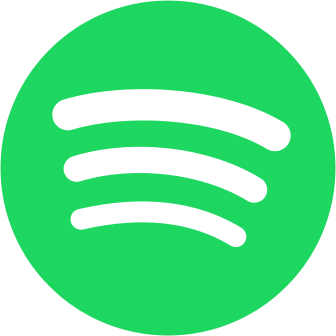 screen memory map
virtual registers, variables
keyboard memory map
stack
heap
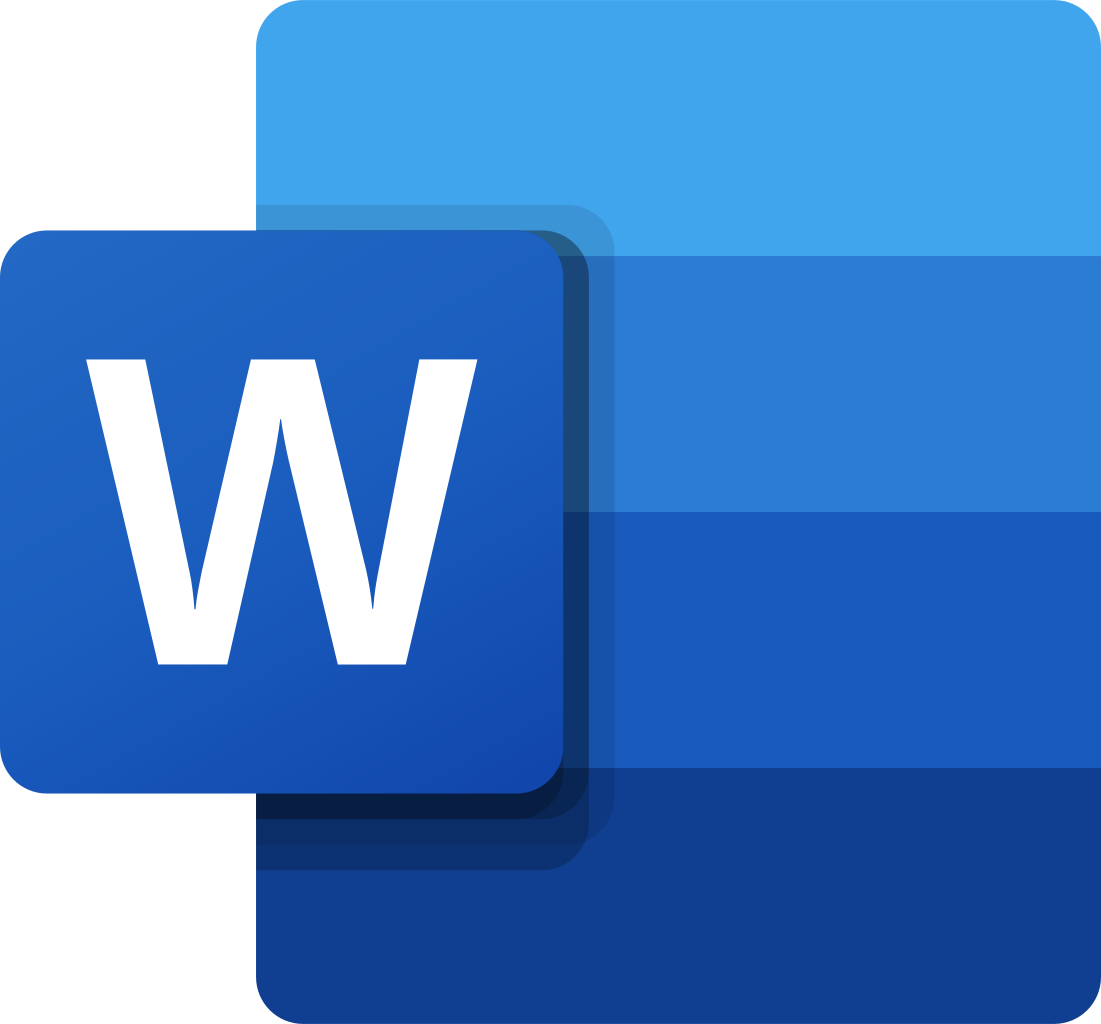 screen memory map
keyboard memory map
24
virtual registers, variables
Virtual Memory
stack
heap
Benefit of security: Programs only know about their own address space
Don’t even have a way to describe address of other application’s data

Drawback is efficiency
Virtual address translation is fast nowadays, but still slower than directly accessing memory
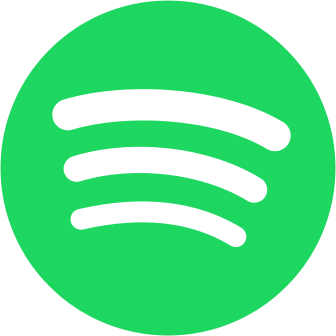 screen memory map
virtual registers, variables
keyboard memory map
stack
heap
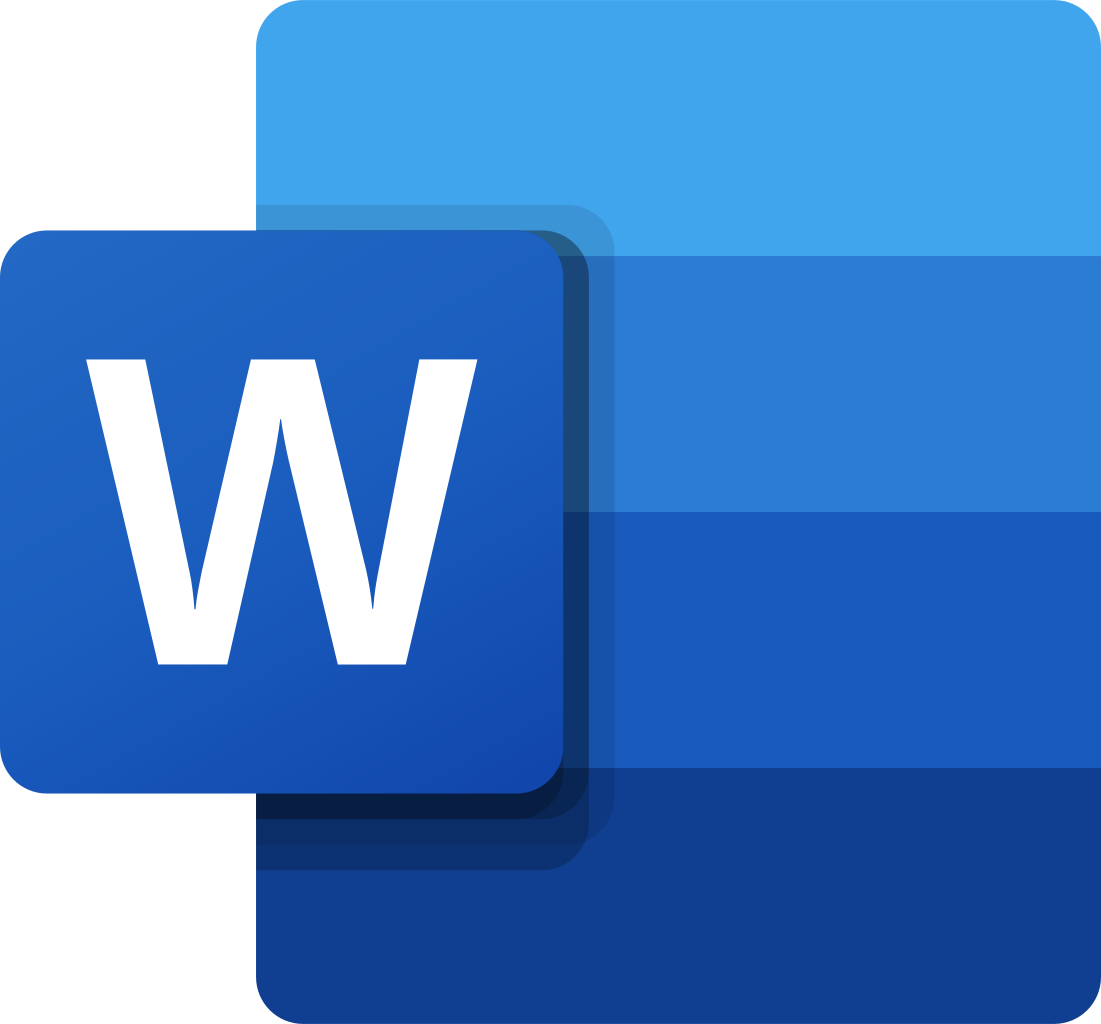 screen memory map
keyboard memory map
25
Comparison of Operating Systems
Three different ways to do essentially the same thing
Everyone has their own preference

Each has their own benefits and tradeoffs
Work on varying types of hardware, provide different levels of customization, different features, work better with different software, open source vs. proprietary, etc.

You could choose to do some research next time you are deciding on a laptop, computer, or OS
26
Lecture Outline
Gearing up for Finals Week
Study Plan Outline and Tips for Success

The Software Stack
Roadmap of Hardware and Software Components

Overview of Operating Systems
Abstraction, Protection, Processes, Virtual Memory

Final Project Overview
E-Portfolio Details and Topics Brainstorming
27
Final Project E-Portfolio Overview
You will create an E-Portfolio that is geared toward a new  Allen School student

Your E-Portfolio is a culminating project in having you reflect on the metacognitive skills you’ve learned and providing advice for entering the program

During our final class, you will give a short presentation on your E-Portfolio
28
Final Project Due Dates
Part I: E-Portfolio Outline
Due next Wednesday (3/6) at 11:59pm

Part II: Final E-Portfolio
Due Thursday of finals week (3/14) at 2:00pm

Part III: E-Portfolio Presentations
During the scheduled CSE 390B final
CSE 390B Final Time: Thursday, 3/14 from 2:30-4:20pm
CSE 390B Final Location: CSE2 271 (same as usual classroom)
29
Reflection on Metacognitive Skills
Individually first, take some time to reflect on the following questions, and then discuss in groups:

Which two metacognitive topics would you consider including in your E-Portfolio and why?
Reflect on which ones you’ve grown the most in, have impacted you the most, were most challenging to grow in, etc.

What are some examples of yourself demonstrating those two metacognitive skills?
Please be specific here! Aim to share these skills as if you are telling a story and showing concrete applications of these skills
30
Reflection on a Technical Skill
Individually first, take some time to reflect on the following questions, and then discuss in groups:

What technical topic from CSE 390B would you consider including in your E-Portfolio and why?
Reflect on technical skills that helped connect the dots, were most interesting to you, most challenging for you to grasp, etc.

What is the impact of having knowledge of that technical skill? In other words, why is that technical skill useful?
Please be specific here as well — think about how this technical skill would be useful in an academic or personal setting
31
Lecture 17 Reminders
Project Reminders
Project 7, Part II (Professor Meeting Report) due this Friday (3/1) at 11:59pm
Project 8 (Debugging & Implementing a Compiler) due next Wednesday (3/6) at 11:59pm
Final Project, Part I: E-Portfolio Outline due next Wednesday (3/6) at 11:59pm
32